Vysoká škola technická a ekonomická v Českých BudějovicíchÚstav technicko – technologický
Svařování obtížně svařitelných materiálů s využitím technické keramiky

Autor: David Stix
Vedoucí práce:doc. Ing. Ján Kmec, Csc
Oponent práce:Ing. Monika Karková, PhD
České Budějovice, Únor 2018
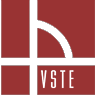 Důvody k bakalářské práci
Metoda TIG 

Keramické hubice

Titan a nerez
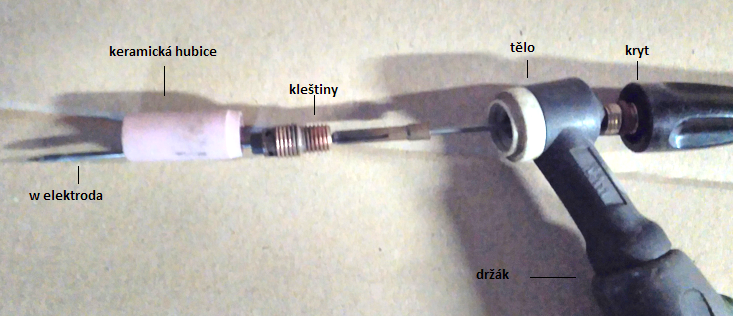 Cíle práce
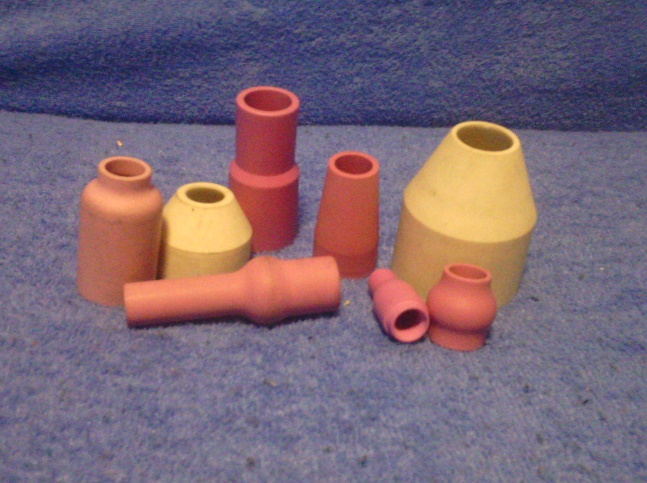 První cíl

Druhý cíl

Třetí cíl
Hypotézy a použité metody
Výzkumné otázky práce

metody
Přínos práce a závěr
Výsledky a přínos práce

Závěr
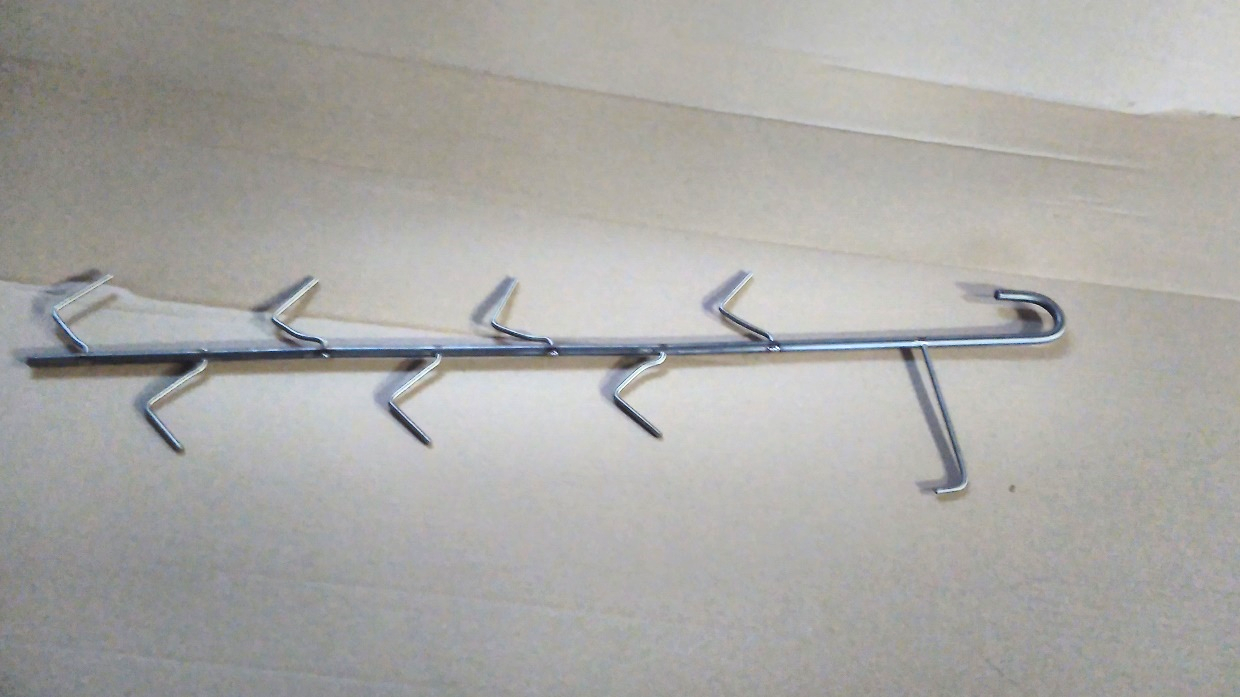 Odpovědi na otázky vedoucího a oponenta
Otázka od oponenta
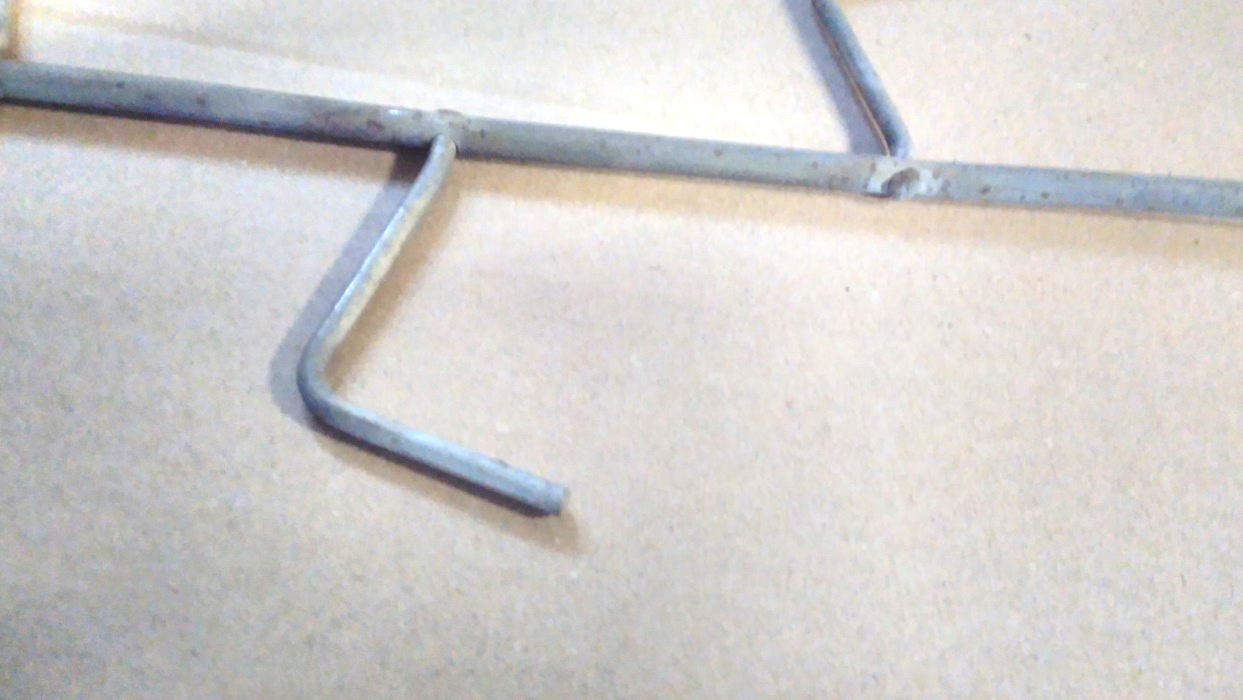 Děkuji za pozornost